ДЕПАРТАМЕНТ ОБРАЗОВАНИЯ ЯРОСЛАВСКОЙ ОБЛАСТИ


ГУ ЯО «ЦЕНТР ПРОФЕССИОНАЛЬНОЙ ОРИЕНТАЦИИ И ПСИХОЛОГИЧЕСКОЙ ПОДДЕРЖКИ «РЕСУРС»

РЕСУРСНОЕ ОБЕСПЕЧЕНИЕ  профилактической работы с детьми  и подростками
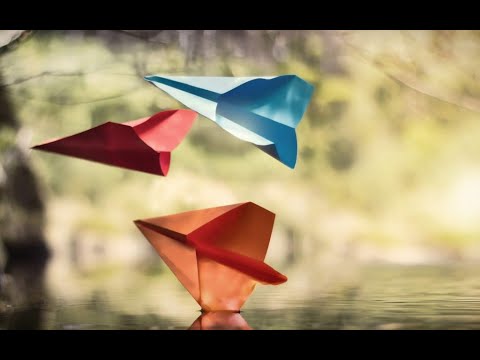 Если мы в порядке – в порядке и наш мир!
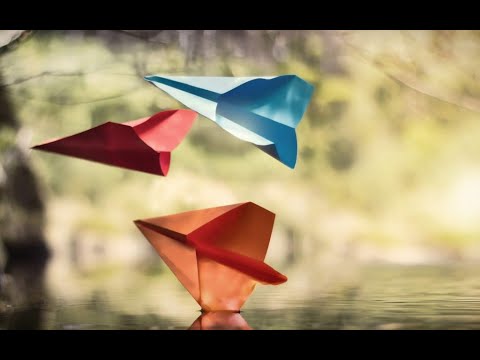 ОБРАЗОВАНИЕ БУДУЩЕГО
https://yar-shpb.ru/
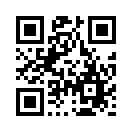 АКТУАЛЬНОСТЬ
Воспитание – стратегический национальный приоритет, требующий работы 
   на федеральном, региональном, муниципальном уровне.
Министр просвещения РФ Сергей Сергеевич Кравцов
ИЗ ЗАКОНА ОБ ОБРАЗОВАНИИ
ВОСПИТАНИЕ - деятельность, направленная на развитие личности, создание условий для самоопределения и социализации обучающихся на основе социокультурных, духовно-нравственных ценностей и принятых в российском обществе правил и норм поведения в интересах человека, семьи, общества и государства, формирование у обучающихся чувства патриотизма, гражданственности, уважения к памяти защитников Отечества и подвигам Героев Отечества, закону и правопорядку, человеку труда и старшему поколению, взаимного уважения, бережного отношения к культурному наследию и традициям многонационального народа Российской Федерации, природе и окружающей среде.
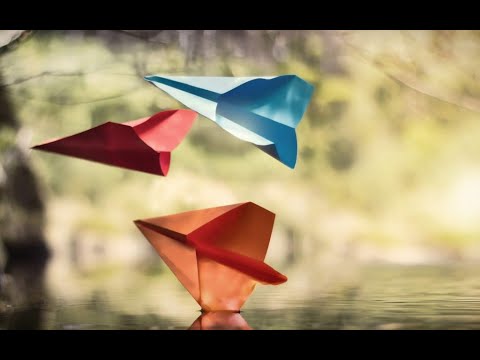 ОБРАЗОВАНИЕ БУДУЩЕГО
https://yar-shpb.ru/
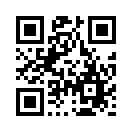 ЛИЧНОСТНОЕ РАЗВИТИЕ ОБУЧАЮЩИХСЯ
В центре примерной программы воспитания в соответствии с ФГОС общего образования личностное развитие обучающихся.
ФОРМИРОВАНИЕ:
 основ российской идентичности
готовности к саморазвитию
мотивации к познанию и обучению
ценностных установок и социально-значимых качеств личности
АКТИВНОЕ УЧАСТИЕ В СОЦИАЛЬНО-ЗНАЧИМОЙ ДЕЯТЕЛЬНОСТИ
В связи с этим важно сочетание усилий педагога по развитию личности ребёнка и усилий самого ребёнка по своему саморазвитию. 
Их сотрудничество, партнёрские отношения являются важным фактором успеха в достижении цели.
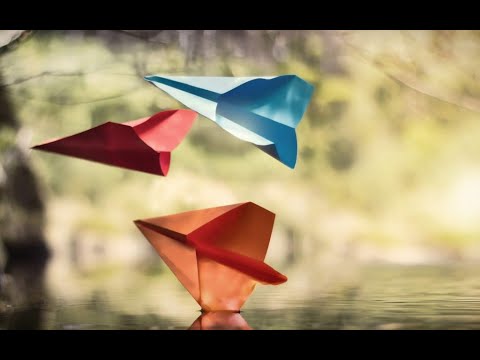 Федеральный закон N 120-ФЗ "Об основах системы профилактики безнадзорности и правонарушений несовершеннолетних«, статья 14
Оказывают социально-психологическую и педагогическую помощь несовершеннолетним с ограниченными возможностями здоровья и (или) отклонениями в поведении либо несовершеннолетним, имеющим проблемы в обучении
Выявляют несовершеннолетних, находящихся в социально опасном положении, а также не посещающих или систематически пропускающих по неуважительным причинам занятия в образовательных организациях, принимают меры по их воспитанию и получению ими общего образования
Выявляют семьи, находящиеся в социально опасном положении, и оказывают им помощь в обучении и воспитании детей
 Обеспечивают организацию в образовательных организациях общедоступных спортивных секций, технических и иных кружков, клубов и привлечение к участию в них несовершеннолетних
Осуществляют меры по реализации программ и методик, направленных на формирование законопослушного поведения несовершеннолетних
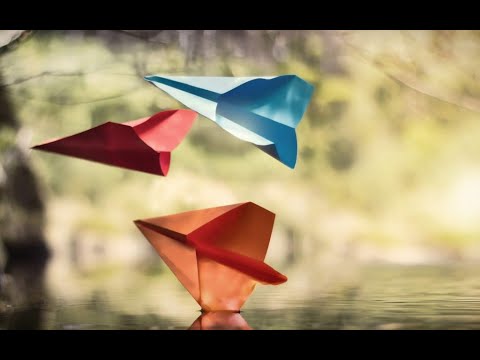 Документы и материалы, регламентирующие проведение профилактической работы
https://resurs-yar.ru/psihologiya_obrazovaniyu/testirovanie2020/
Федеральный закон от 29.12.2021 № 273-ФЗ  «Об образовании в РФ»
Приказ Министерства просвещения РФ от 20.02.2020 № 59 «Об утверждении Порядка проведения социально-психологического тестирования в общеобразовательных организаций и профессиональных образовательных организаций»
Методические рекомендации «Планирование и организация системной работы с обучающимися по профилактике раннего вовлечения в незаконное потребление наркотических средств и психотропных веществ» Министерства просвещения РФ
Методические рекомендации «Использование результатов единой методики социально-психологического тестирования для организации профилактической работы с обучающимися образовательной организации»
Приказ департамента образования Ярославкой области от 31.08.2021 № 211/01-04 «О проведении социально-психологического тестирования»
Методические рекомендации по подготовке и проведению социально-психологического тестирования обучающихся в общеобразовательных организациях и профессиональных образовательных организациях в 2021/22 учебном году
Письмо департамента образования Ярославской области от 27.12.2021 «О направлении результатов социально-психологического тестирования» с приложениями
Методические материалы по организации и проведению профилактической работы с несовершеннолетними с признаками деструктивного поведения «Профилактика: социальные риски и продуктивные решения»
Методическое пособие «Предупреждение употребления наркотических и психотропных веществ в образовательной организации», г. Ярославль
ОРГАНИЗАЦИЯ ПРОФИЛАКТИЧЕСКОЙ РАБОТЫ
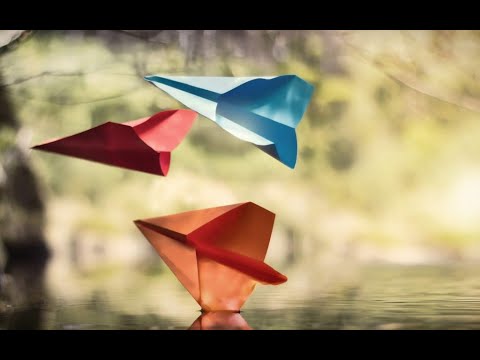 ПРОФИЛАКТИЧЕСКАЯ РАБОТА - ОДНА ИЗ ЦЕНТРАЛЬНЫХ ЗАДАЧ ВОСПИТАНИЯ!
Программа воспитания, включающая раздел по профилактике, создаётся  в каждой образовательной организации региона в соответствии с национальным проектом 
«Патриотическое воспитание гражданина Российской Федерации»
Координационный совет по профилактике безнадзорности и правонарушений несовершеннолетних в системе образования -  
Коммуникационная площадка для  взаимодействия с органами профилактики
РЕСУРСНЫЕ ЦЕНТРЫ ПО РАЗНЫМ НАПРАВЛЕНИЯМ  ПРОФИЛАКТИЧЕСКОЙ РАБОТЫ
1.«Комплексное сопровождение образовательных организаций Ярославской области по вопросам воспитания» (ГАУ ДПО ЯО «Институт развития образования»)
2. «Патриотическое воспитание детей» (ГОУ ДО ЯО «Центр детского и юношеского туризма и экскурсий»)
3. «Развитие добровольчества в образовательных организациях Ярославской области» (ГОУ ДО ЯО «Центр детского и юношеского туризма и экскурсий»)
4. «Формирование культуры здорового и безопасного образа жизни» (ГАУ ДПО ЯО «Институт развития образования»)
5. «Сопровождение реализации дополнительных  общеобразовательных программ и проектов социально-педагогической направленности» (ГОУ ДО ЯО «Ярославский региональный инновационно-образовательный центр «Новая школа»)
6. «Формирование культуры безопасного и социально-ответственного поведения средствами Интернет-технологий» (ГУ ЯО «Центр телекоммуникаций и информационных систем в образовании»)
7. Комплексное сопровождение образовательных организаций Ярославской области по вопросам профилактики распространения идеологии экстремизма и терроризма» (ГАУ ДПО ЯО «Институт развития образования»)
8. «Профилактика правонарушений среди несовершеннолетних» (ГУ ЯО ЦПОиПП «Ресурс»)
1
Комплексное сопровождение 
по вопросам воспитания
2
Патриотическое воспитание
3
Развитие добровольчества
8
Профилактика правонарушений
4
Формирование культуры здорового и безопасного 
образа жизни
7
Профилактика экстремизма и терроризма
6
Формирование безопасного поведения средствами Интернет-технологий
5
Реализация дополнительных  программ
и проектов
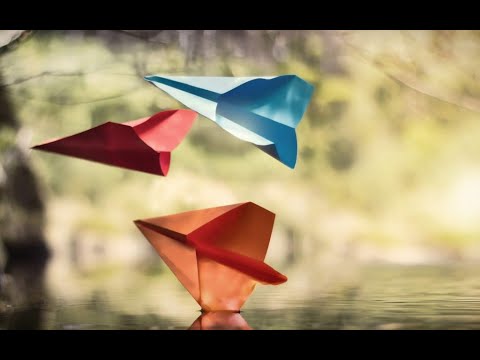 АЛГОРИТМ РАБОТЫ ПО ПРОФИЛАКТИКЕ ДЕСТРУКТИВНОГО ПОВЕДЕНИЯ С УЧЕТОМ РЕЗУЛЬТАТОВ СПТ
УРОВЕНЬ ОБРАЗОВАТЕЛЬНОЙ ОРГАНИЗАЦИИ
Индивидуальное сопровождение, организация адресной работы
Экспертное обсуждение, целевое планирование, целевые мероприятия
ПЛАНИРОВАНИЕ
ПРОФИЛАКТИКА
ИНФОРМАЦИОННО-МЕТОДИЧЕСКАЯ ПОМОЩЬ
КОНСУЛЬТИРОВАНИЕ
КОНТРОЛЬ
МУНИЦИПАЛЬНЫЙ УРОВЕНЬ
Организация адресной работы на муниципальном уровне
Экспертное обсуждение с партнерами на муниципальном уровне, целевое планирование
Экспертное обсуждение с партнерами на региональном уровне, целевое планирование
РЕГИОНАЛЬНЫЙ УРОВЕНЬ
Анализ результатов, консультирование со специалистами федерального уровня
1
2
3
4
5
6
7
Тестирование
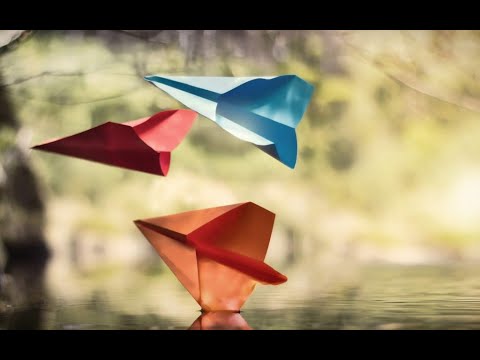 СОЦИАЛЬНО-ПСИХОЛОГИЧЕСКОЕ ТЕСТИРОВАНИЕ – ОСНОВА ДЕЯТЕЛЬНОСТИ ПО ПРОФИЛАКТИКЕ
Из Федерального закона от 29.12.2021 № 273-ФЗ  «Об образовании в РФ»

ст.28. Компетенция, права, обязанности и ответственность образовательной организации
п.15.1 
«Проведение социально-психологического тестирования обучающихся в целях раннего выявления незаконного потребления наркотических средств и психотропных веществ. Порядок проведения социально-психологического тестирования обучающихся в общеобразовательных организациях и профессиональных образовательных организациях устанавливается федеральным органом исполнительной власти, осуществляющим функции по выработке и реализации государственной политики и нормативно-правовому регулированию в сфере общего образования…»
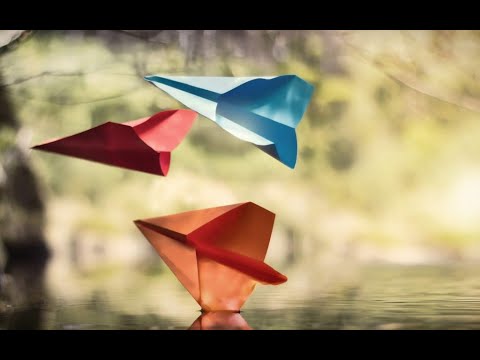 СООТНОШЕНИЕ ФАКТОРОВ РИСКА И ФАКТОРОВ ЗАЩИТЫ
ФАКТОРЫ РИСКА 
ФАКТОРЫ СРЕДЫ:
Потребность в одобрении 
Подверженность влиянию группы
Принятие асоциальных установок
Наркопотребление в социальном окружении
ЛИЧНОСТНЫЕ КАЧЕСТВА:
Склонность к риску (опасности)
Импульсивность 
Тревожность 
Фрустрация
1
2
Принятие родителями
Принятие одноклассниками 
Социальная активность 
Самоконтроль поведения
Самоэффективность
ФАКТОРЫ ЗАЩИТЫ
4
3
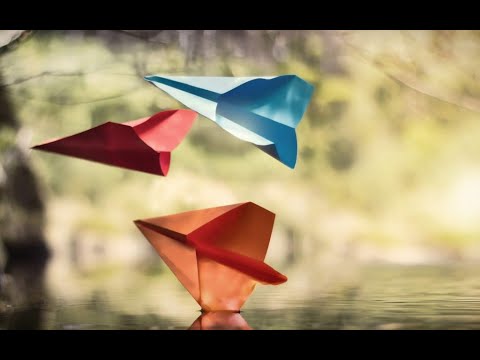 ИНТЕГРАЛЬНЫЙ ПОКАЗАТЕЛЬ РИСКА (ИПР): 
ВЫБОРКА В ЦЕЛОМ, ШКОЛЬНИКИ, СТУДЕНТЫ
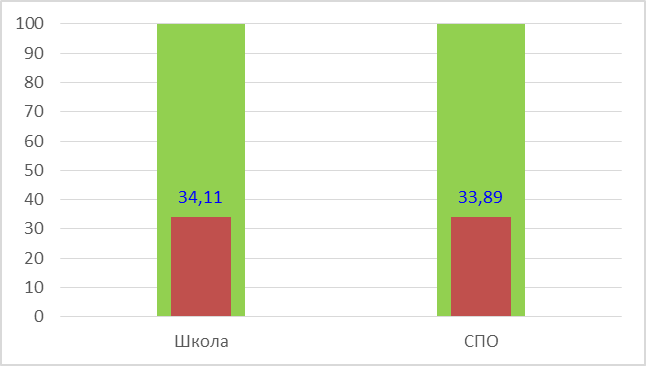 ИПР – интегральный показатель риска
по всей выборке 
         30,41
30,06                                             31,15
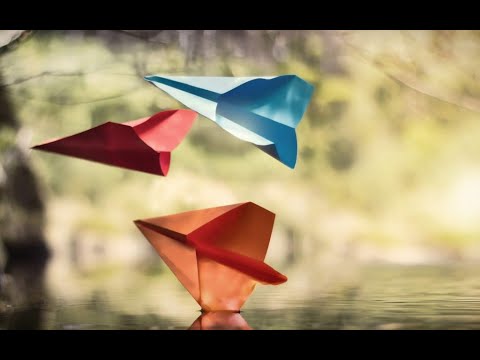 РАСПРЕДЕЛЕНИЕ УЧАСТНИКОВ ОПРОСА В ЦЕЛОМ ПО  ГРУППАМ РИСКА, %, чел.
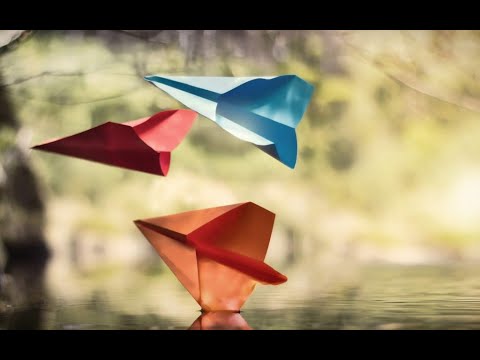 КАК ПРЕДСТАВЛЕНЫ РЕЗУЛЬТАТЫ ИССЛЕДОВАНИЯ
Аналитическая справка по региону:
- Часть 1 «Выявление латентной и явной рискогенности социально-психологических условий, формирующих психологическую готовность к аддиктивному (зависимому) поведению у лиц подросткового и юношеского возраста»
- Часть 2 «Выявление фактора риска наркотизации» 
Результаты тестирования в личных кабинетах – доступ по паролю сразу после тестирования
Наборы диаграмм и таблиц с результатами тестирования по отдельным муниципальным районам и образовательным организациям – доступ по паролям

Обеспечение адресной профилактической работы с обучающимися 
с учётом  результатов тестирования!
Организация и проведение СПТ
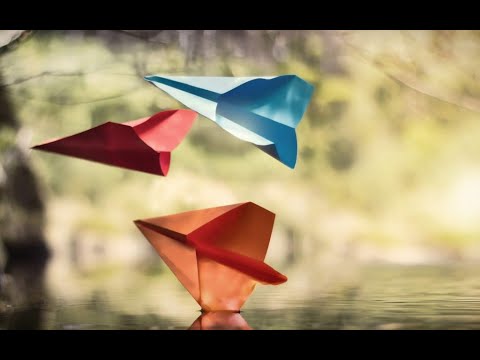 Методические рекомендации по подготовке и проведению социально-психологического тестирования обучающихся в общеобразовательных организациях и профессиональных образовательных организациях в 2021/22 учебном году
https://resurs-yar.ru/files/slujba/testirivanie/mr_spt_2021.pdf
РЕГИОНАЛЬНЫЙ УРОВЕНЬ 



МУНИЦИПАЛЬНЫЙ УРОВЕНЬ






УРОВЕНЬ ОБРАЗОВАТЕЛЬНОЙ
ОРГАНИЗАЦИИ
Департамент образования:
- организует и контролирует проведения СПТ в регионе
- осуществляет взаимодействие с Министерством просвещения РФ, антинаркотической комиссией, департаментом здравоохранения, другими ведомствами 
 ГУ ЯО ЦПОиПП Ресурс, ГУ ЯО ЦОиККО:
- обеспечивают сбор, обработку, анализ результатов и подготовку аналитического отчета
Руководитель муниципального органа, осуществляющего управление в сфере образования:
- обеспечивает проведение информационно-разъяснительной кампании с родителями или иными законными представителями 
- обеспечивает проведение СПТ в ОО МР
 - осуществляет контроль за проведением тестирования и своевременной выгрузкой результатов тестирования ОО МР 
 - обеспечивает прием, проверку достоверности информации, представленной в актах передачи результатов и хранение актов в течении года 
-  обеспечивает организацию и осуществляет контроль за организацией профилактической работы в ОО МР
 - анализирует результаты профилактической работы в ОО МР и направляет итоговый отчет о результатах профилактической работы по МР в ГУ ЯО ЦПОиПП «Ресурс» в срок до 30.06.2022
Руководитель образовательной организации: 
- организует и контролирует проведение СПТ в ОО 
- анализирует результаты СПТ в ОО
- вносит коррективы в план профилактической работы с учетом результатов СПТ
- организует работу с детьми из выявленной группы риска
 предоставляет отчет о проведенной профилактической работе руководителю муниципального органа, осуществляющего управление в сфере образования, в срок до 31.05.2022
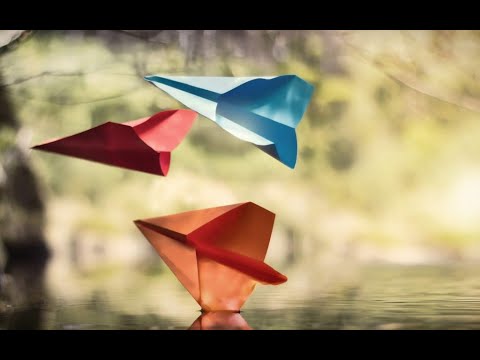 КЛЮЧЕВЫЕ ПРАВИЛА РАБОТЫ С РЕЗУЛЬТАМИ СПТ
Соблюдение этических принципов 
kodeks.pdf (resurs-yar.ru)
Дополнительный анализ результатов по образовательных организациям
Углубленный анализ детей, включенных в «группу риска»
Индивидуальный подход, адресность
Гибкость, вариативность
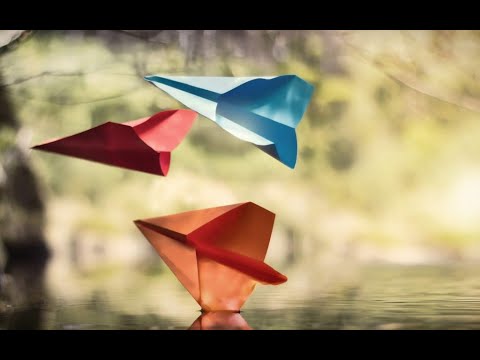 АДРЕСНЫЕ РЕКОМЕНДАЦИИ
https://resurs-yar.ru/files/slujba/testirivanie/mr_spt_2021.pdf
Для органов местного самоуправления, осуществляющих управление в сфере образования 
Для образовательных организаций
Акцент на организацию и формирование системы работы по профилактике с учетом результатов СПТ, привлечение специалистов ППМС-центров, учреждений здравоохранения и других ведомств, реализацию мероприятий социальной направленности построению развивающей и  коррекционной работы с детьми «группы риска» и пр.
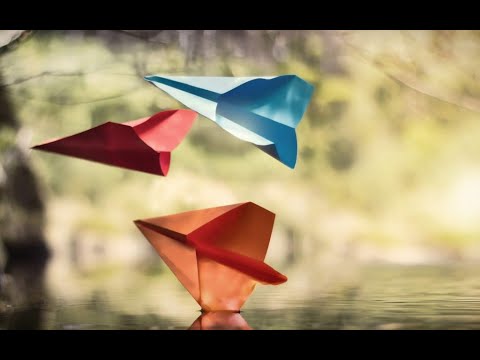 ЧТО УЧЕСТЬ ПРИ ПЛАНИРОВАНИИ?
ЦЕЛЕВЫЕ ОРИЕНТИРЫ: 
- создание безопасной образовательной среды
- позитивная социализация и самореализация
- минимизация рисков отклоняющегося поведения
МЕРОПРИЯТИЯ:
- информирование обучающихся о юридических, медицинских, психологических последствиях  противоправного поведения;
-  встречи с людьми, добившимися успеха - «сделавшими себя сами»;
- помощь обучающихся  в обеспечении временной занятости;
- обучение интернет-безопасности; 
- помощь в организации досуга, включение в силовые виды спорта, в лагеря спортивно-патриотической направленности;  
- организация и проведение «командных» мероприятий с акцентом на взаимопомощь,  распределение ролей, принятие ответственности и пр.;
- проведение мероприятий для педагогов и родителей:  информирование, консультирование, поддержка,  совместные дела, организация досуга и пр.
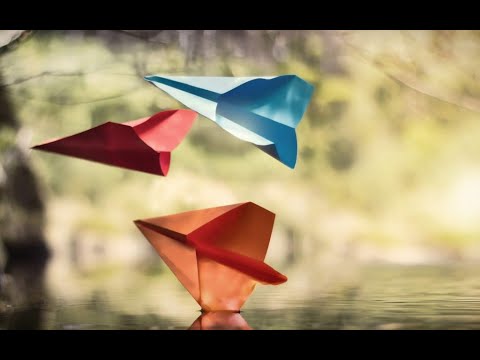 ИНДИВИДУАЛЬНОЕ СОПРОВОЖДЕНИЕ
Меры специальной профилактики и коррекции детей группы риска:
проведение дополнительной диагностики
оказание коррекционной помощи
привлечение к реализации коррекционных мероприятий специалистов ППМС-центров, учреждений здравоохранения
формирование навыков адаптивного поведения, постановки жизненных и профессиональных целей
развитие ценностно-смысловой сферы, самоконтроля
формирование адекватной самооценки и пр.
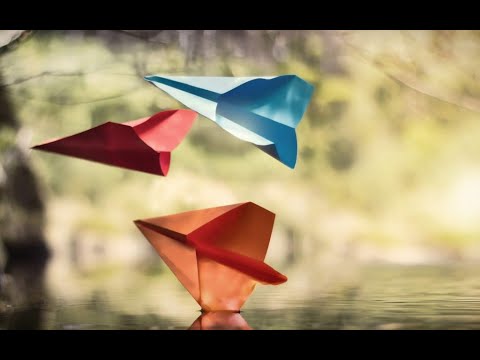 ФАКТОРЫ 
РИСКА
1 ГРУППА
ВЫСОКИЙ РИСК, НИЗКАЯ ЗАЩИТА
Наиболее уязвимая группа

ЦЕЛЬ ВОСПИТАТЕЛЬНОЙ РАБОТЫ: 
ориентировать на мобилизацию и преодоление трудных жизненных ситуаций

РЕКОМЕНДАЦИИ:
Установление контакта, выражение понимания трудных жизненных обстоятельств, поддержка учащихся со стороны педагога
Систематическая, длительная профилактическая работа 
Обязательное подключение специалистов
1
2
+
3
4
+
+
+
ФАКТОРЫ 
ЗАЩИТЫ
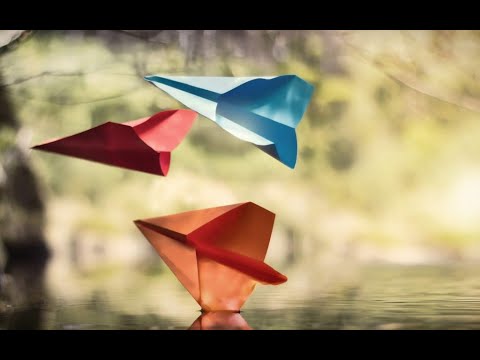 ФАКТОРЫ 
РИСКА
ВЫСОКИЙ РИСК, ВЫСОКАЯ ЗАЩИТА

ЦЕЛЬ ВОСПИТАТЕЛЬНОЙ РАБОТЫ: ориентировать на снижение факторов риска

РЕКОМЕНДАЦИИ:
Повышение внимания со стороны педагога, усиление контроля за учебной и общественной деятельностью учащихся
Своевременное включение учащихся  в мероприятия профилактического характера 
Консультации психолога, включение учащихся в группу личностного роста
2 ГРУППА
1
2
+
3
4
+
+
+
ФАКТОРЫ 
ЗАЩИТЫ
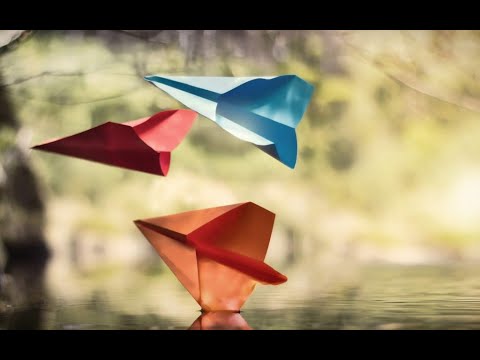 ФАКТОРЫ 
РИСКА
3 ГРУППА
НИЗКИЙ РИСК, НИЗКАЯ ЗАЩИТА

ЦЕЛЬ ВОСПИТАТЕЛЬНОЙ РАБОТЫ:  
ориентировать на укрепление социальных 
связей, повышение социальной активности

РЕКОМЕНДАЦИИ:
Повышение внимания со стороны педагога, вовлечение учащихся в социально полезную активность
Включение в мероприятия профилактического характера 
Включение учащихся в тренинг коммуникативных навыков и группу личностного роста
1
2
+
3
4
+
+
+
ФАКТОРЫ 
ЗАЩИТЫ
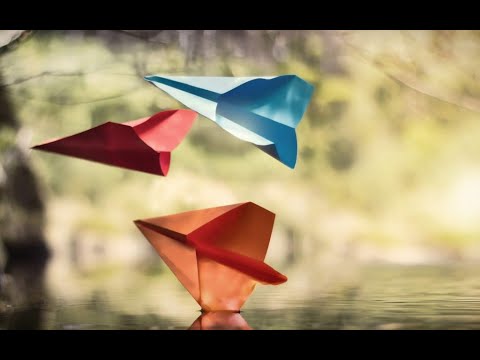 ФАКТОРЫ 
РИСКА
4 ГРУППА
НИЗКИЙ РИСК, ВЫСОКАЯ ЗАЩИТА
Сочетание благоприятных факторов. Благоприятный прогноз

ЦЕЛЬ ВОСПИТАТЕЛЬНОЙ РАБОТЫ: ориентировать на саморазвитие
1
2
+
3
4
+
+
+
ФАКТОРЫ 
ЗАЩИТЫ
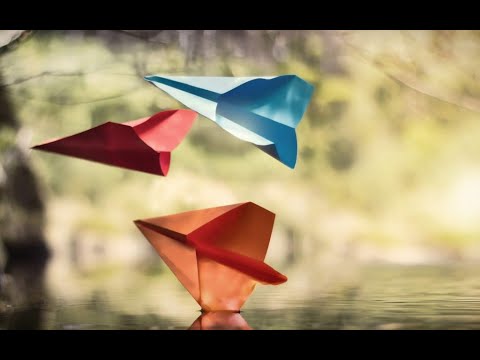 МАТЕРИАЛЫ ПО ТЕМЕ ПРОФИЛАКТИКИ
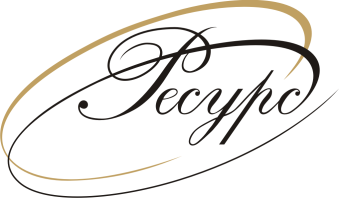 Ссылка на пакет материалов «Девиантное поведение - программы»:
https://disk.yandex.ru/d/vq_AaF9DDL8Fjw?w=1
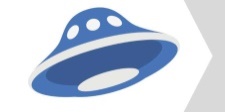 Яндекс.Диск
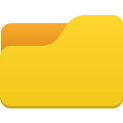 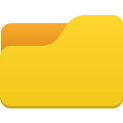 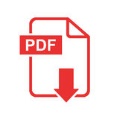 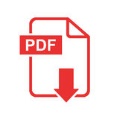 Материалы лекции «Деятельность психолога образования в уголовном и гражданском процессе»
Кочеговские чтения «Психология и право в современной России»
Межведомственное взаимодействие
Методические материалы ФГБНУ Центр защиты прав и интересов детей
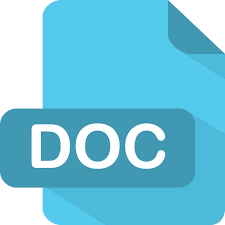 Обеспечение психологической безопасности
Профилактика интернет-рисков
Профилактика правонарушений и асоциального поведения
Профилактика употребления ПАВ
Методы диагностики и технологии практической помощи несовершеннолетним
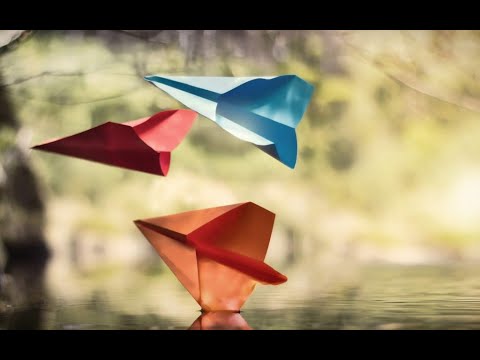 В ПОМОЩЬ СПЕЦИАЛИСТАМ
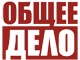 ОБЩЕРОССИЙСКАЯ ОБЩЕСТВЕННАЯ ОРГАНИЗАЦИЯ
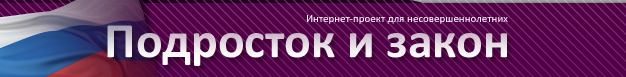 общее-дело.рф
https://podrostok.edu.yar.ru/
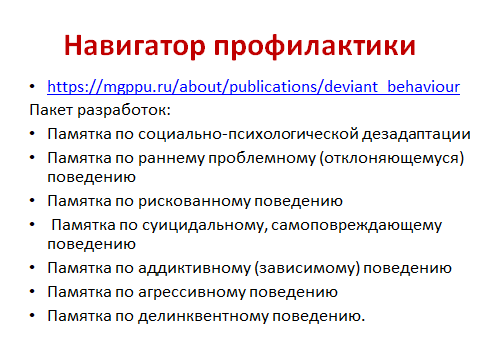 https://resurs-yar.ru/navigator_dp/
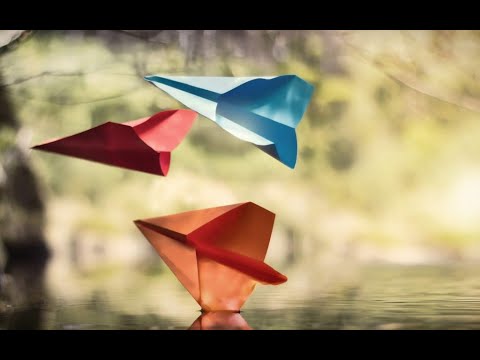 ОРГАНИЗАЦИЯ ПРОФИЛАКТИЧЕСКОЙ РАБОТЫ В СИСТЕМЕ ОБРАЗОВАНИЯ
ЕДИНОЕ ИНФОРМАЦИОННОЕ ПРОСТРАНСТВО
Региональный сайт «Подросток и закон»https://podrostok.edu.yar.ru/

Раздел сайта ГАУ ДПО ЯО «Институт развития образования» http://www.iro.yar.ru/ 

Раздел сайта ГУ ЯО ЦПОиПП «Ресурс» resurs-yar.ru

Разделы сайтов ППМС-центров
Программы 
Правовые уроки 
Методические материалы с маркерами девиаций 
Порядок  действий в ситуациях разных видов рискованного поведения
Результаты тематических конкурсов
Видеоматериалы 
Памятки для специалистов, детей и родителей
Единый справочник «Здесь вам помогут»
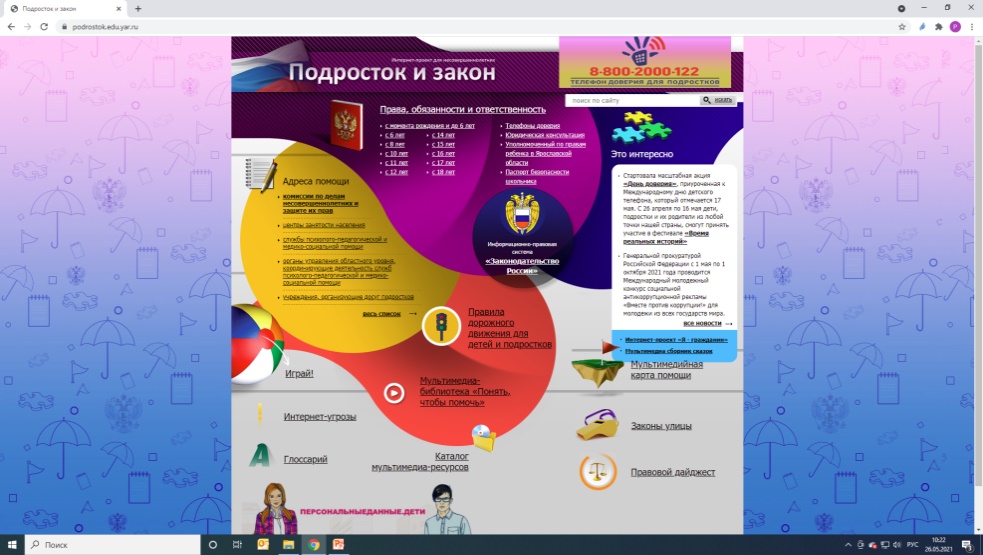 НАВИГАТОР ПРОФИЛАКТИКИ
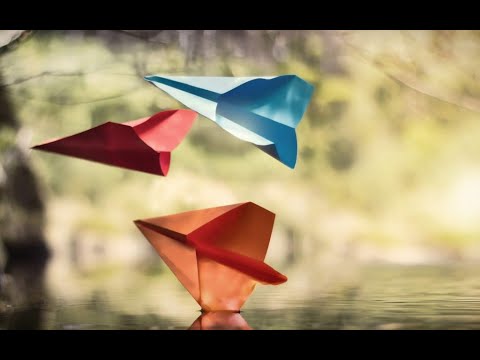 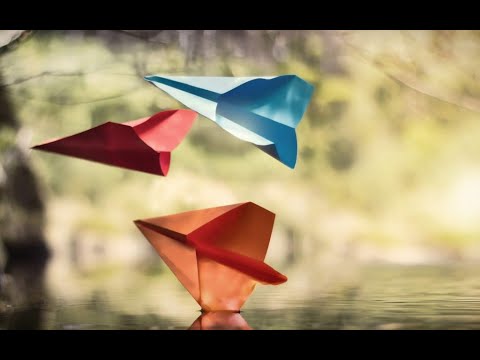 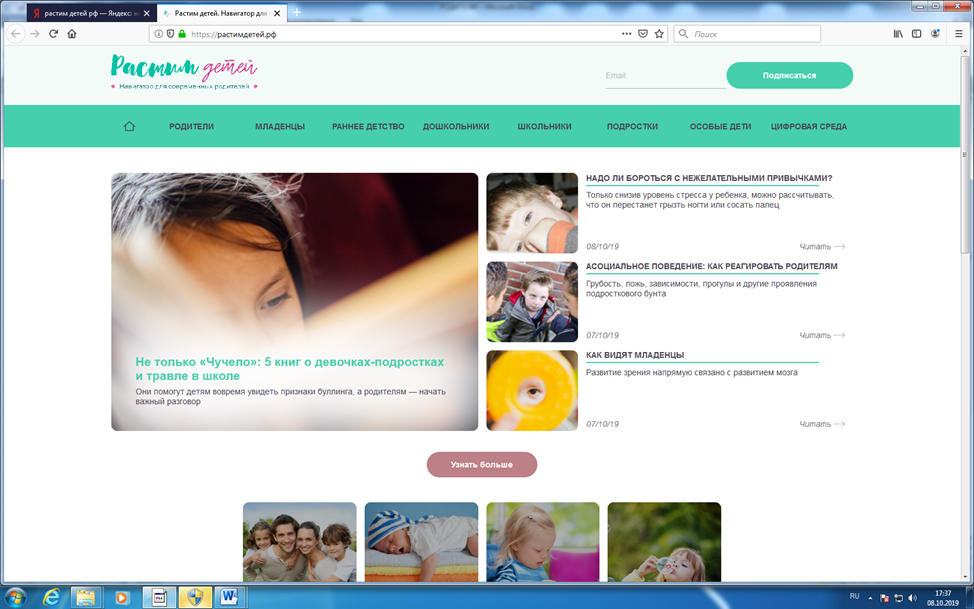 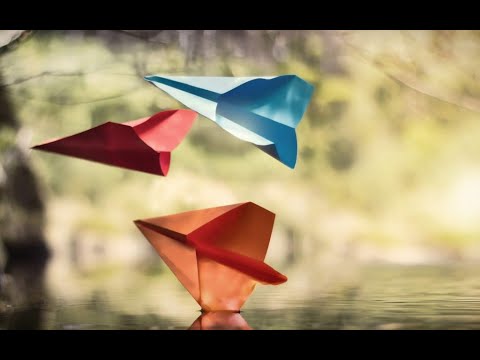 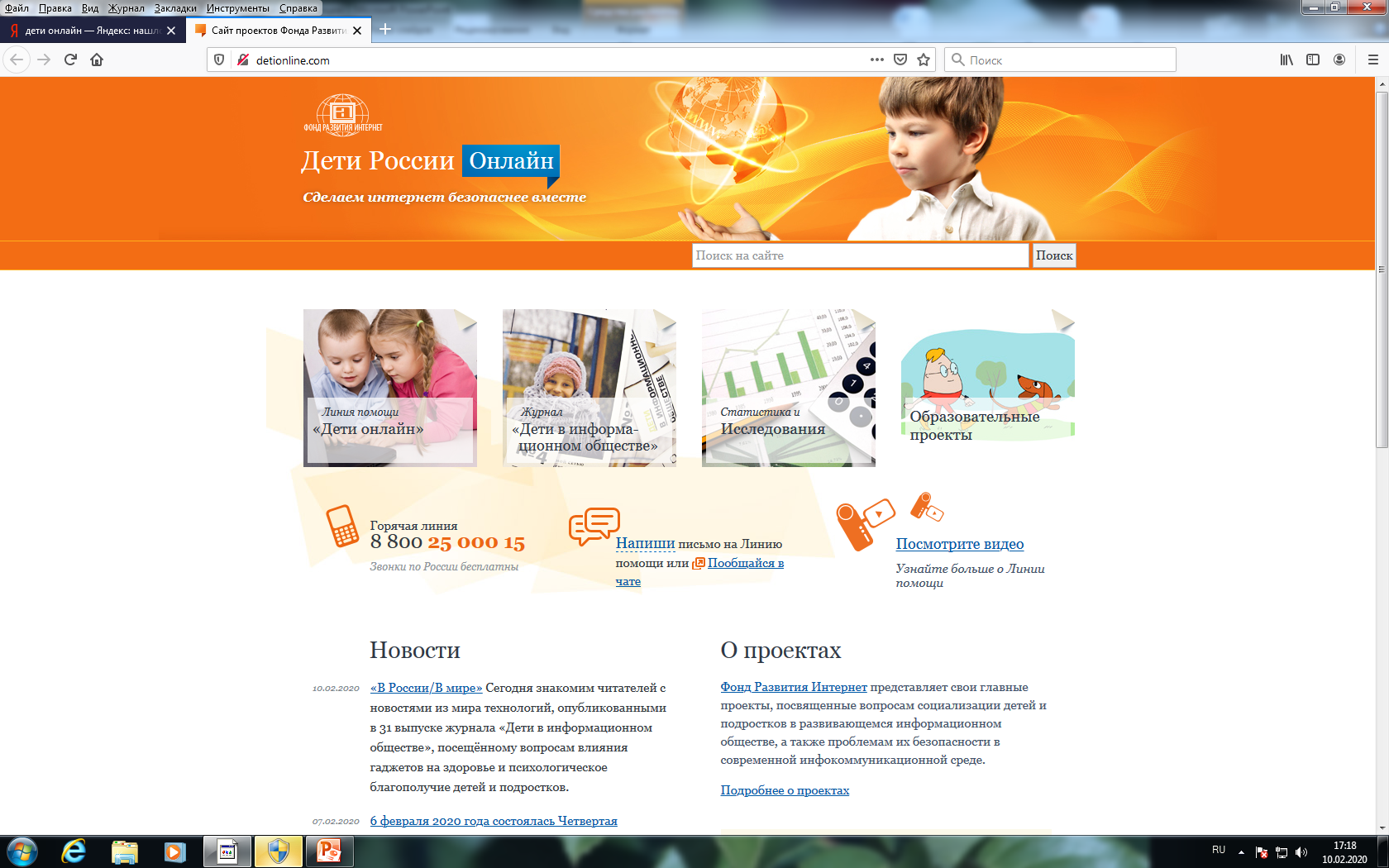 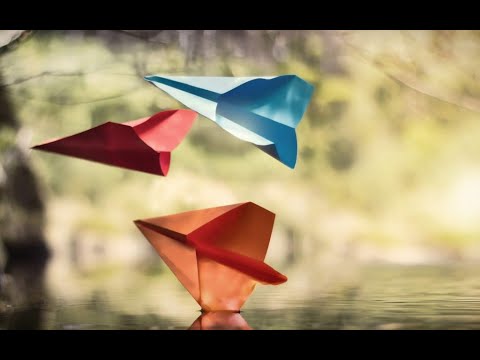 КУДА ОБРАТИТЬСЯ ?
http://resurs-yar.ru/shkolnikam_i_abiturientam/prostye_vyhody/
Справочник, объединяющий контакты организаций на территории Ярославской области, которые оказывают психолого-педагогическую, медицинскую и социальную помощь семье и детям по направлениям:
ОБРАЗОВАНИЕ 
Психолого-педагогическая и социальная поддержка 
ЗАНЯТОСТЬ
Трудоустройство, повышение квалификации, социальная адаптация 
ЗДРАВООХРАНЕНИЕ
Психотерапевтическая, медико-психологическая помощь
МЕДИКО-СОЦИАЛЬНАЯ ЭКСПЕРТИЗА
Освидетельствование, реабилитация
МОЛОДЕЖНЫЕ ОРГАНИЗАЦИИ 
Досуг, социальные услуги, психологическая помощь
СОЦПОДДЕРЖКА
Социальная поддержка, обслуживание и реабилитация населения
НЕСОВЕРШЕННОЛЕТНИЕ 
Защита прав несовершеннолетних и профилактика правонарушений
ТЕЛЕФОНЫ ДОВЕРИЯ
Дистанционные службы, оказание экстренной помощи
БЛАГОТВОРИТЕЛЬНЫЕ ФОНДЫ 
Основные благотворительные фонды, действующие на территории РФ
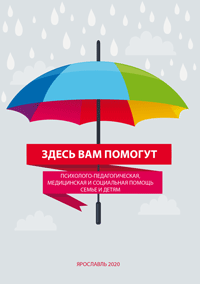 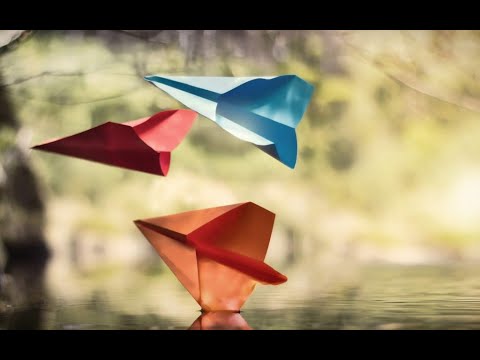 РЕГИОНАЛЬНЫЕ СЛУЖБЫ, ОКАЗЫВАЮЩИЕ КОНСУЛЬТАЦИИ ПО ТЕЛЕФОНУ
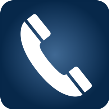 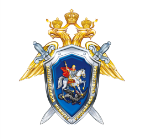 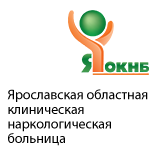 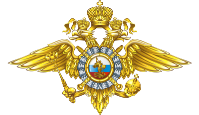 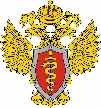 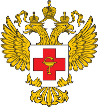 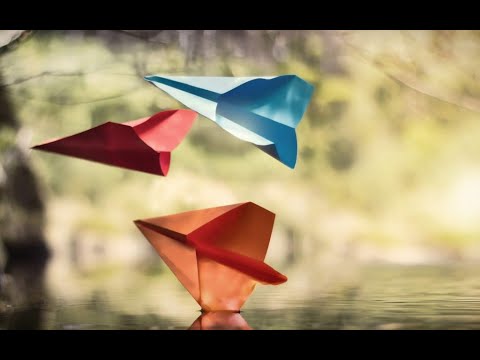 ТЕЛЕФОНЫ ГОРЯЧИХ ЛИНИЙ
ЕДИНЫЙ ОБЩЕРОССИЙСКИЙ ТЕЛЕФОН ДОВЕРИЯ ДЛЯ ДЕТЕЙ, ПОДРОСТКОВ И ИХ РОДИТЕЛЕЙ
8-800-2000-122 Круглосуточно. Анонимно. Бесплатно.
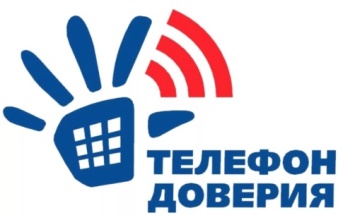 ЛИНИЯ ПОМОЩИ «ДЕТИ ОНЛАЙН»
8 800 25 000 15
Анонимно. Бесплатно. По будням 9:00 - 13:00, 14:00 – 18:00
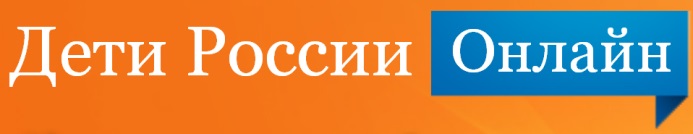 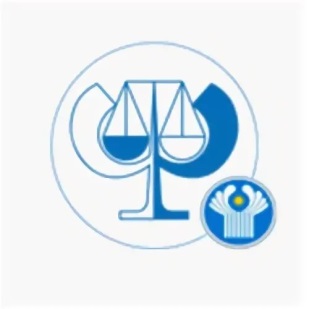 ФГБУ "НАЦИОНАЛЬНЫЙ МЕДИЦИНСКИЙ ИССЛЕДОВАТЕЛЬСКИЙ ЦЕНТР ПСИХИАТРИИ И НАРКОЛОГИИ ИМЕНИ В.П.СЕРБСКОГО" МИНЗДРАВА РОССИИ 
+7(495) 637-70-70 Круглосуточно. Анонимно.
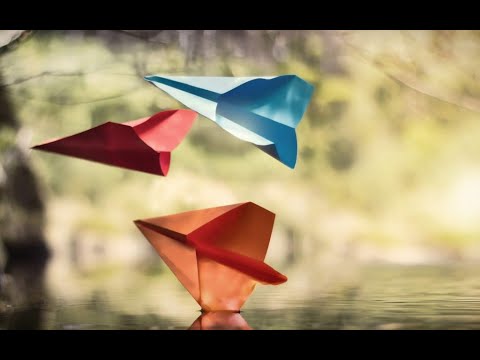 ПСИХОЛОГИЧЕСКАЯ ПОМОЩЬ ОН-ЛАЙН
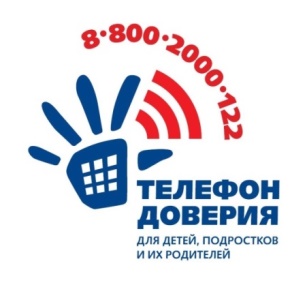 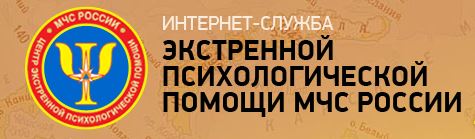 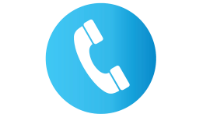 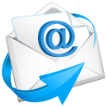 https://telefon-doveria.ru/
ООО «Российская Ассоциация Телефонной Экстренной Психологической Помощи»
http://psi.mchs.gov.ru/p/nav
МЧС РФ
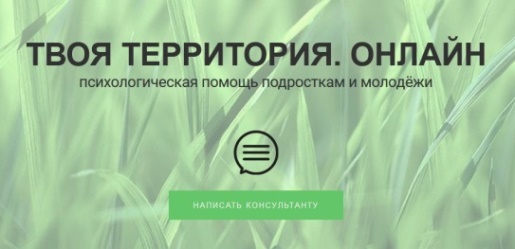 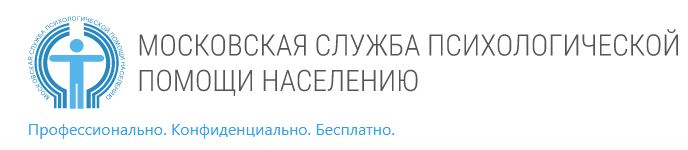 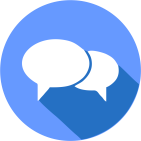 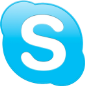 https://www.твоятерритория.онлайн
Благотворительный фонд «Твоя территория»
https://msph.ru/
ГБУ «Московская служба психологической помощи населению»
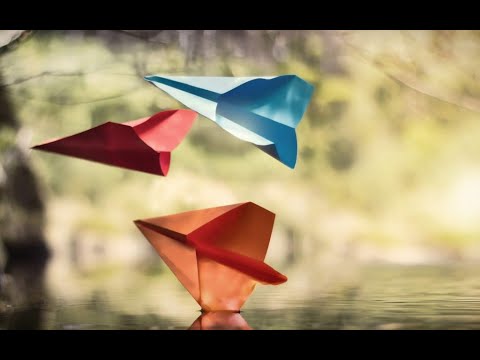 ПСИХОЛОГИЧЕСКАЯ ПОМОЩЬ ОН-ЛАЙН
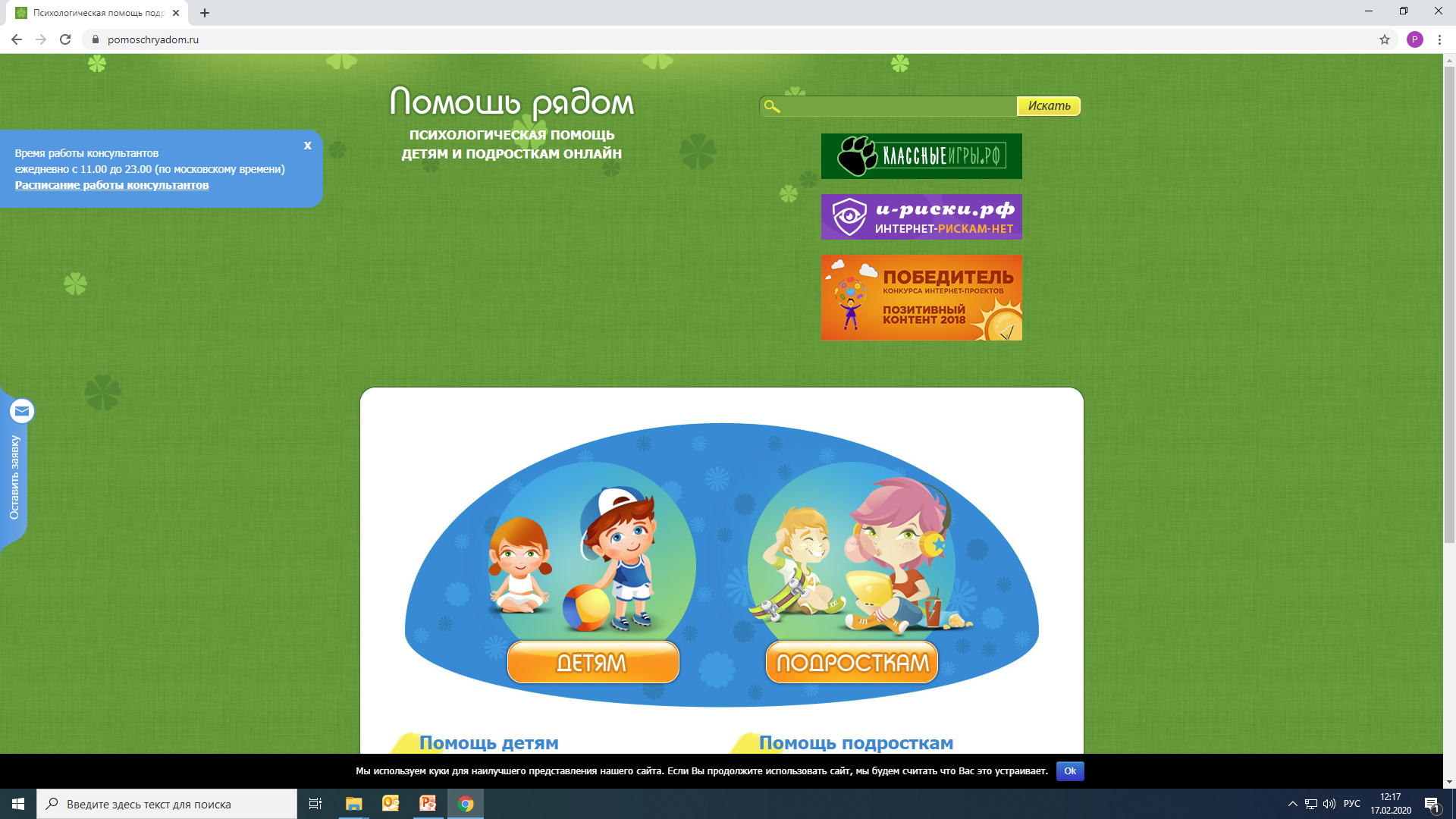 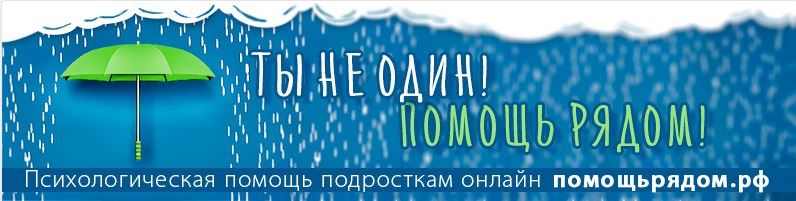 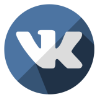 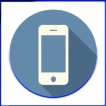 https://vk.com/u_r_not_alone                https://pomoschryadom.ru/
Общественная организация «Врачи детям»
для образовательных организаций
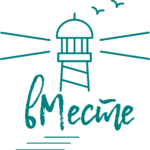 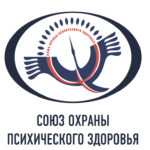 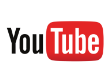 http://vmesteproject.ru/
Союз охраны психического здоровья
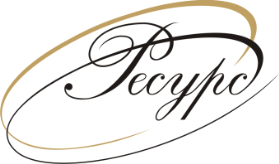 СПАСИБО ЗА ВНИМАНИЕ!
ГУ ЯО «ЦЕНТР ПРОФЕССИОНАЛЬНОЙ ОРИЕНТАЦИИ И ПСИХОЛОГИЧЕСКОЙ ПОДДЕРЖКИ «РЕСУРС»
г. Ярославль, проспект Ленина, 13/67
(4852) 72-74-39, 72-95-00, 72-74-48
root@resurs.edu.yar.ru
resurs-yar.ru
profijump.ru
shpb.edu.yar.ru
http://vk.com/prof_resurs
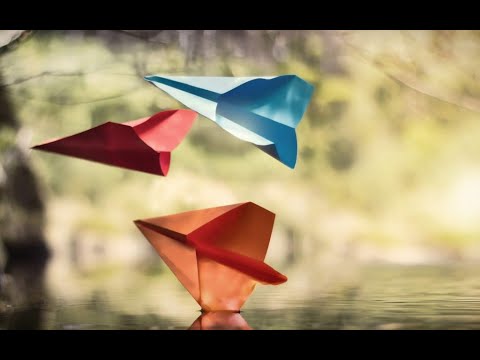 Перед прошлым – склони голову, 
перед будущим – засучи рукава…